1
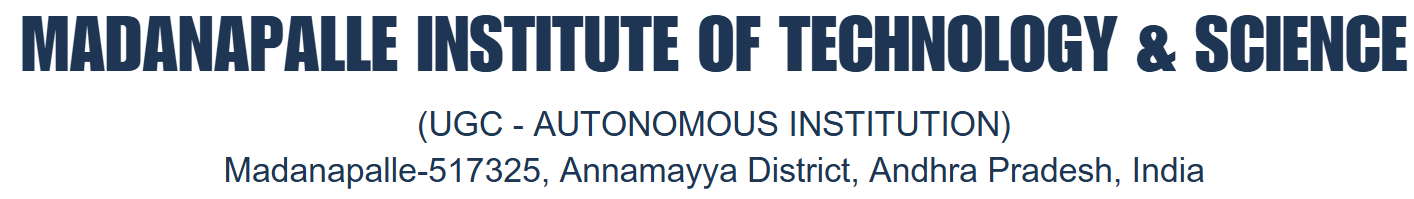 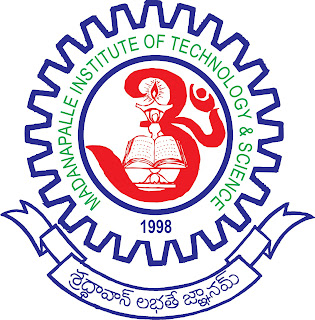 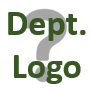 www.mits.ac.in
Title of the Presentation
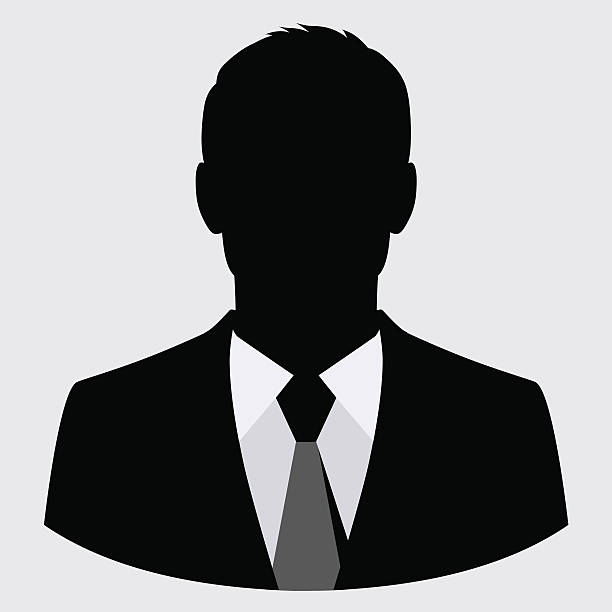 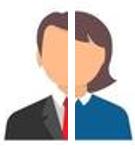 Presented byDr./Mr./Mrs./Ms. Full Name,
Asst./Asso./ Professor, Dept. Name, MITS
We Serve Knowledge, with Knowledge
2
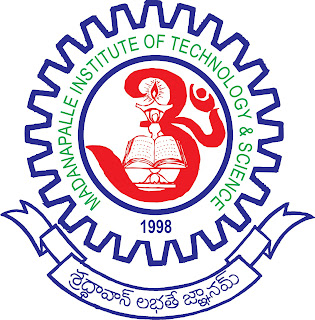 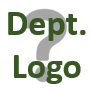 Content/ Flow of Presentation
Introduction Slide

Content Slide 1

Content Slide 2

Content Slide 3

Summary Slide 

Reference Slide 

Feedback Slide
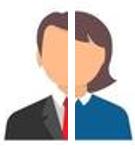 3
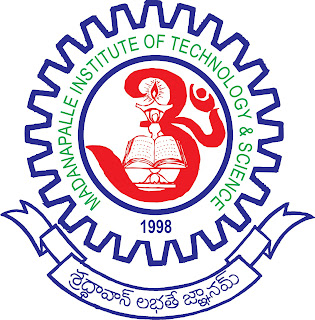 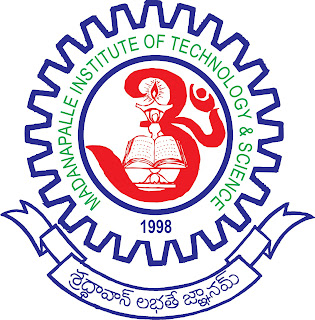 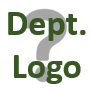 Introduction
The Standard Operating Procedure (SOP) is a resource that contains basic necessary information to create, manage, and offer E-content preparations. 
It includes significant details on general instructions, such as preparing presentation slides, outlining content, defining scope and sequence, and producing lecture videos.
The success of an online E-content hinges predominantly on the planning and constructing the course content rather than the delivery phase.
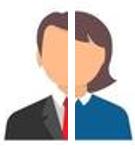 We Serve Knowledge, with Knowledge
4
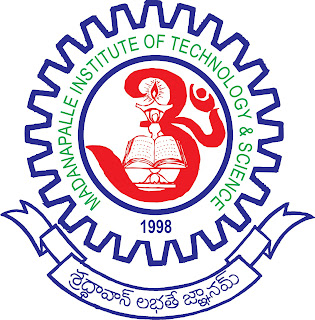 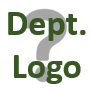 Content Slide 1
Slide Guidelines:
Title and Aims(s) slide: Show the title and aim(s) in the beginning slide.
Previous Class slide: Review the material covered in the previous class (Optional)
Content slides: Deliver the content for current class.
Summary slide: Summarize the content for the current class.
Next class slide: Briefly describe the content to be covered in next class (Optional)
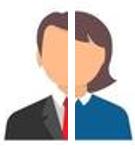 We Serve Knowledge, with Knowledge
5
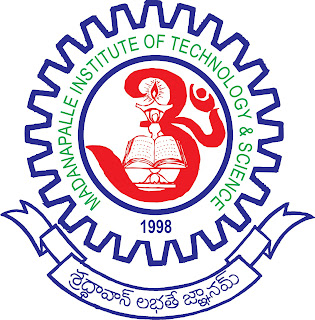 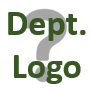 Content Slide 2
Credits/References slide: Provide credits/references utilized for the content preparation to avoid copyrights claims.
Feedback slide: The attainment of learning outcomes can be measured through Feedback and Assessment from the learners/viewers/ participants. (Provide Google form link for receiving the feedbacks)
Note: Kindly consider the copyright issue before utilizing any material from an authorized resource. The lecturer is responsible for copyright clearance. Find open materials or create your own.
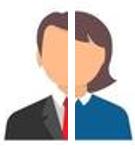 We Serve Knowledge, with Knowledge
6
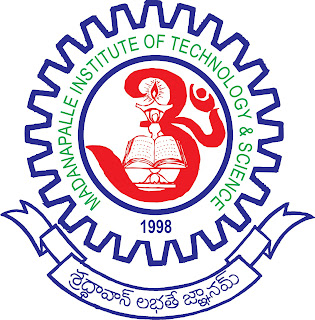 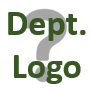 Content Slide 3
Templates for Presentation Slide:
Layout continuity from frame to frame conveys a sense of completeness 
Headings, subheadings, and logos should show up in the same spot on each frame 
Margins, fonts, font size, and colors should be consistent with graphics located in the same general position on each frame.
Lines, boxes, borders, and open space also should be consistent throughout.
Font Style Should be Readable – Recommended fonts: Times New Roman, Calibri, Arial, Tahoma and Veranda
Use the Same Background on Each Slide
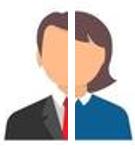 We Serve Knowledge, with Knowledge
7
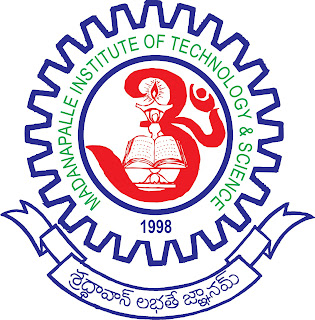 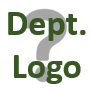 Summary Slide
Tips for good video shoot
The Presenter/ Lecturer must avoid extremely dark or light color shirt, as well as multicolored clothing. Green-colored shirts should be strictly avoided. Opting for neutral tones or pastel colors (excluding shades of green) is recommended. 
Elaborate patterns should be avoided in any video, as they can cause shimmering or flickering.
Wearing bright white shirts, unless they are worn under a jacket, is not recommended. 
Stripes should be avoided at all costs, as they introduce a waving pattern or shimmer on the video.
Opting for early morning hours for shooting is typically a prudent choice to minimize the impact of facial stress.
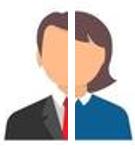 8
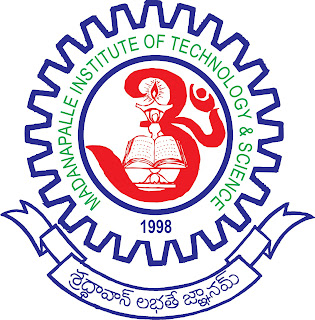 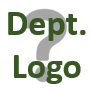 Reference/Credit Slide
Provide credits/references utilized for the content preparation to avoid copyrights claims.
K. Falconer, Techniques in fractal geometry, John Wiley & Sons, 1997, 156-186. (Figure 1)
Michael F. Barnsley, Fractals everywhere, Academic press, 2nd ed. 1993, 171-195. (Figure 2)
Thomas A. Milligan, Modern Antenna Design, John Wiley & Sons, 2nd ed, 2005, 287-293.
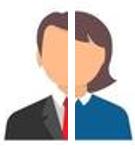 We Serve Knowledge, with Knowledge
9
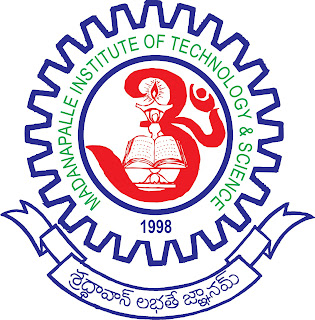 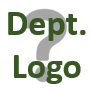 Feedback Slide
The attainment of learning outcomes can be measured through Feedback and Assessment from the learners/viewers/ participants.

Note: If you have any queries/Questions about E-Content/ PPT Preparation, kindly leave your queries here.
https://forms.office.com/r/SGhg8g0y8a
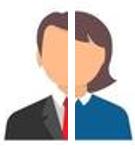 We Serve Knowledge, with Knowledge
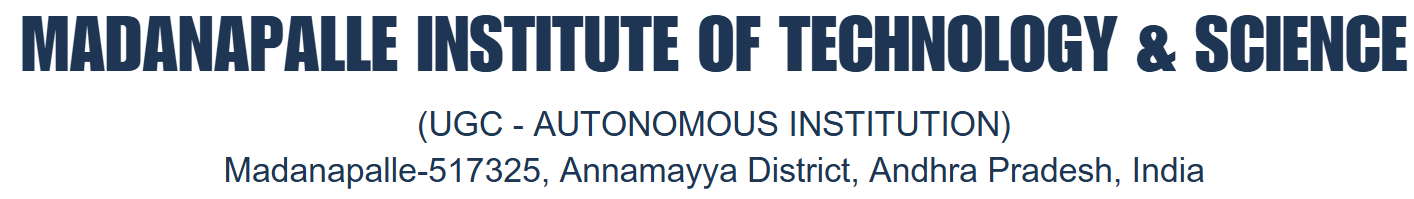 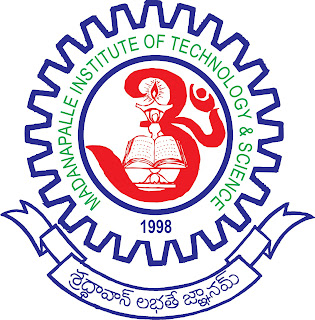 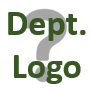 www.mits.ac.in
THANK YOU
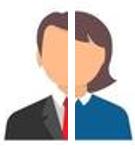 We Serve Knowledge, with Knowledge